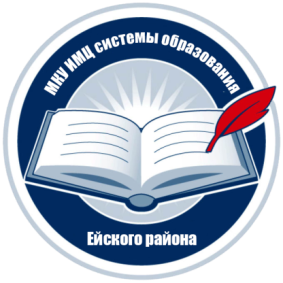 ОТЧЕТ
КРАЕВОЙ 
ИННОВАЦИОННОЙ 
ПЛОЩАДКИ
ЗА 2021 ГОД
«НАУЧНО-МЕТОДИЧЕСКОЕ СОПРОВОЖДЕНИЕ 
ПЕДАГОГОВ ПО РАЗВИТИЮ ПРОЕКТНОЙ И 
ИССЛЕДОВАТЕЛЬСКОЙ КОМПЕТЕНТНОСТЕЙ 
ОБУЧАЮЩИХСЯ»
МКУ «ИМЦ системы образования Ейского района» 
http://imc.yeisk-edu.ru/index.php/nauchno-metodicheskoe-soprovozhdenie-deyatelnosti-pedagogov-po-razvitiyu-proektnoj-i-issledovatelskoj-kompetentnostej-uchashchikhsya
Цель
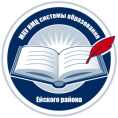 Создание условий для повышения                      профессиональной компетентности педагогов   Краснодарского края в сфере организации         проектной и исследовательской деятельности   обучающихся посредством использования         ресурсов сетевого взаимодействия                     территориальных методических служб
Задачи
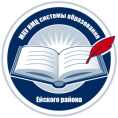 Инновационность
проект не имеет прямых аналогов в 
Краснодарском крае и РФ, т.к. основывается не   на работе внутри одной образовательной             организации и не на сетевом взаимодействии     школ, а на построении сети территориальных      методических служб, что подразумевает гораздо больший потенциал в применении формальных,  неформальных и информальных форм обучения педагогов
Измерение и оценка качества инновации
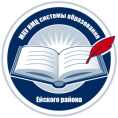 1-я группа показателей связана с ростом компетентности               педагогов в сфере проектной и исследовательской деятельности
Измерение и оценка качества инновации
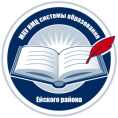 2-я группа показателей связана с опосредованным результатом – ростом компетентности обучающихся в сфере проектной и           исследовательской деятельности
Результативность
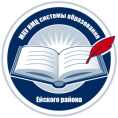 Участники методической сети
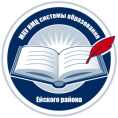 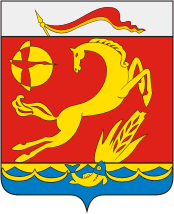 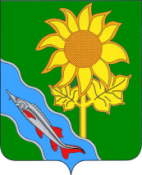 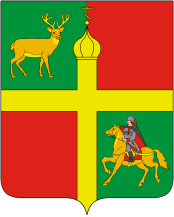 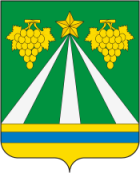 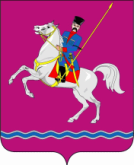 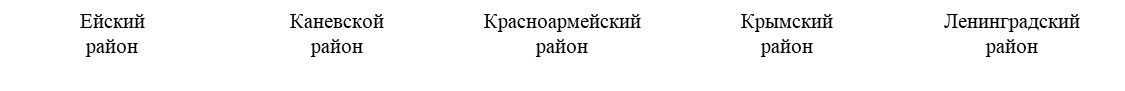 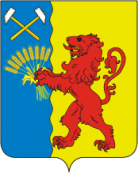 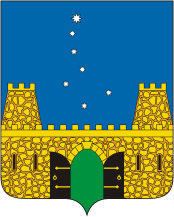 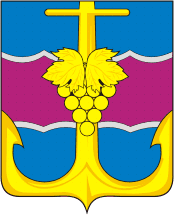 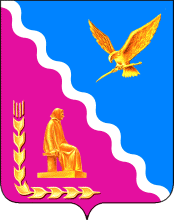 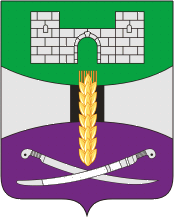 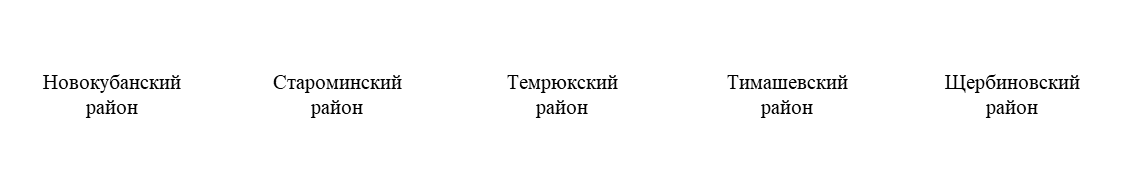 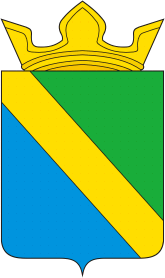 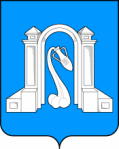 Туапсинский район
г.Горячий Ключ
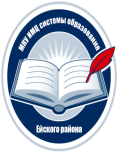 Апробация и диссеменация результатов деятельности КРЦ на основе сетевого взаимодействия
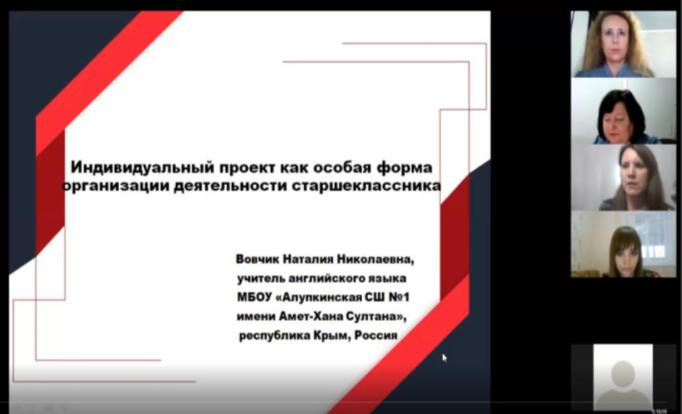 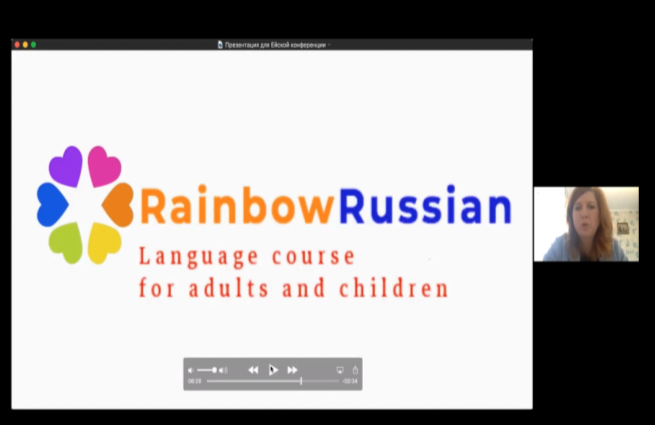 Конференция «Организация проектной и исследовательской деятельности 
обучающихся» 
В 2021 году прошла в дистанционном формате, помимо педагогов из Краснодарского края в мероприятии 
участвовали учителя республики Крым, преподаватель из русской школы «Калинка» Великого герцогства Люксенбург
Апробация и диссеменация результатов деятельности КРЦ на основе сетевого взаимодействия
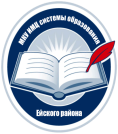 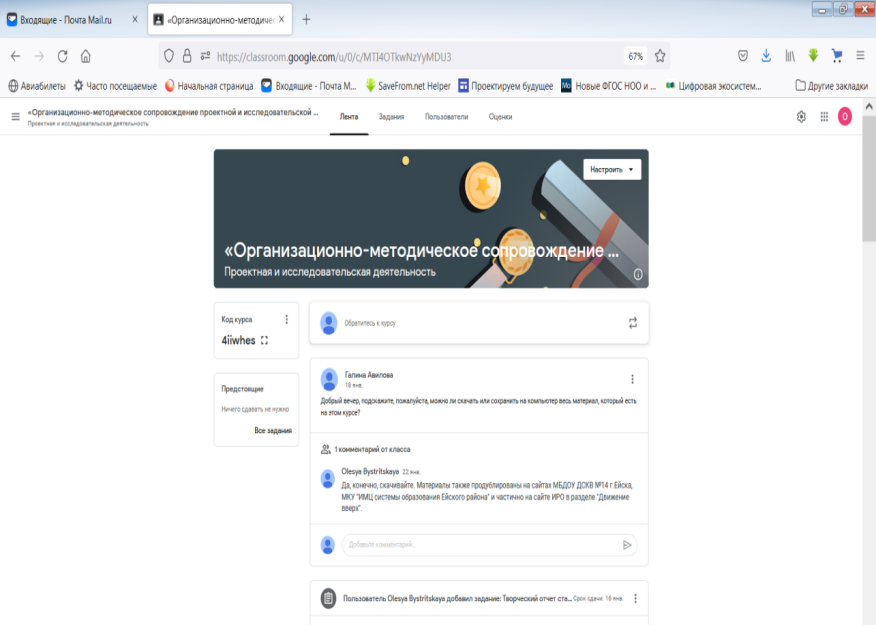 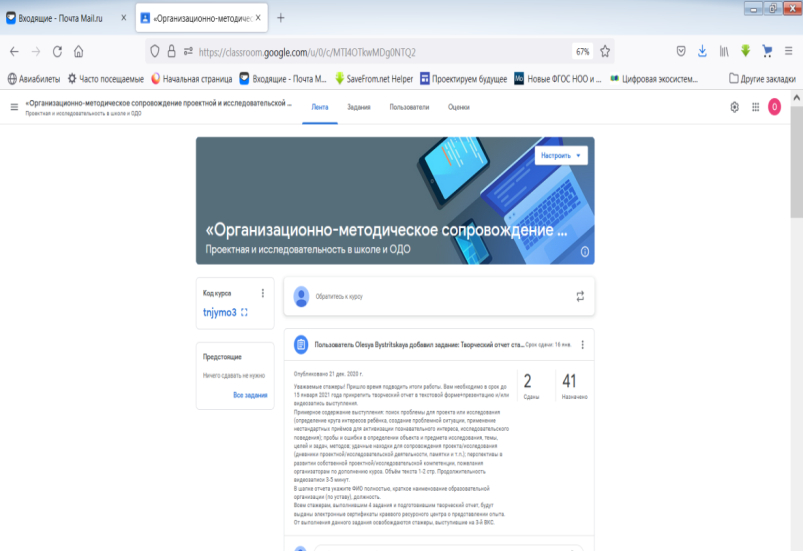 Стажировочная площадка «Организация проектной и исследовательской деятельности 
в ОО и ОДО» (43 участника из Новокубанского, Ленинградского, Ейского, Щербиновского и Каневского р-в)
Стажировочная площадка «Организация проектной и исследовательской деятельности в ДОО» (70 участников из Новокубанского, Ленинградского, Ейского, Щербиновского и Каневского р-в)
В 2020-2021 учебном году площадки работали на платформе Google-класс
Апробация и диссеменация результатов деятельности КРЦ на основе сетевого взаимодействия
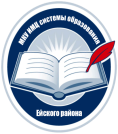 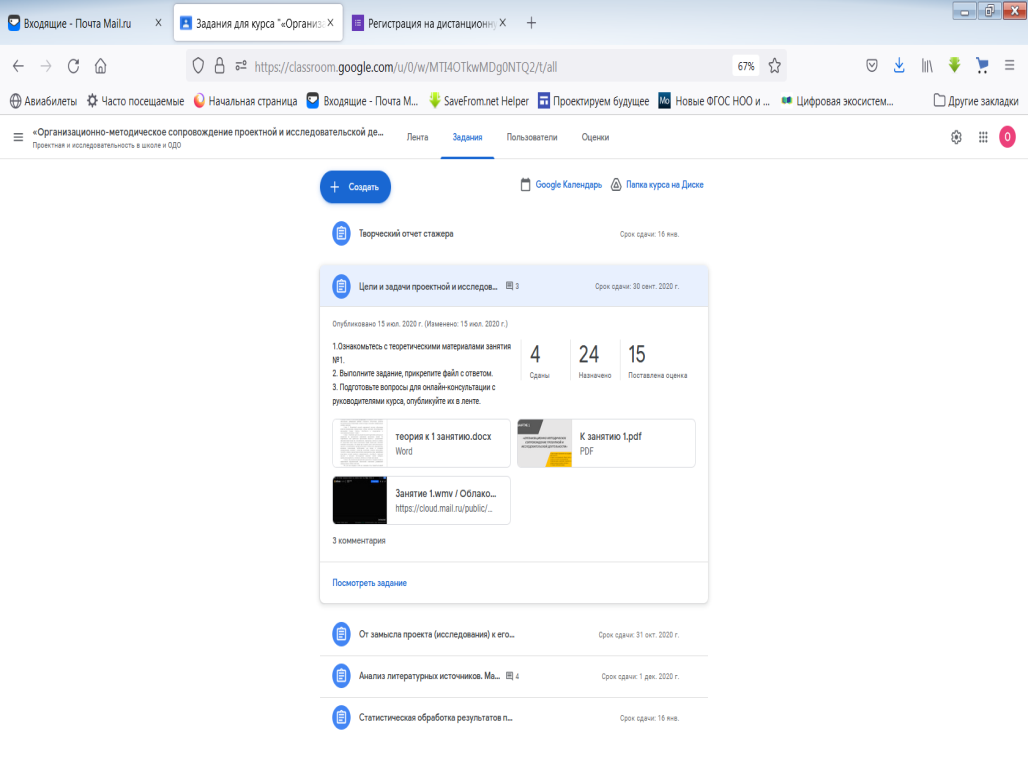 Содержание кейса: медианар, презентация, практическое задание
Апробация и диссеменация результатов деятельности КРЦ на основе сетевого взаимодействия
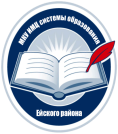 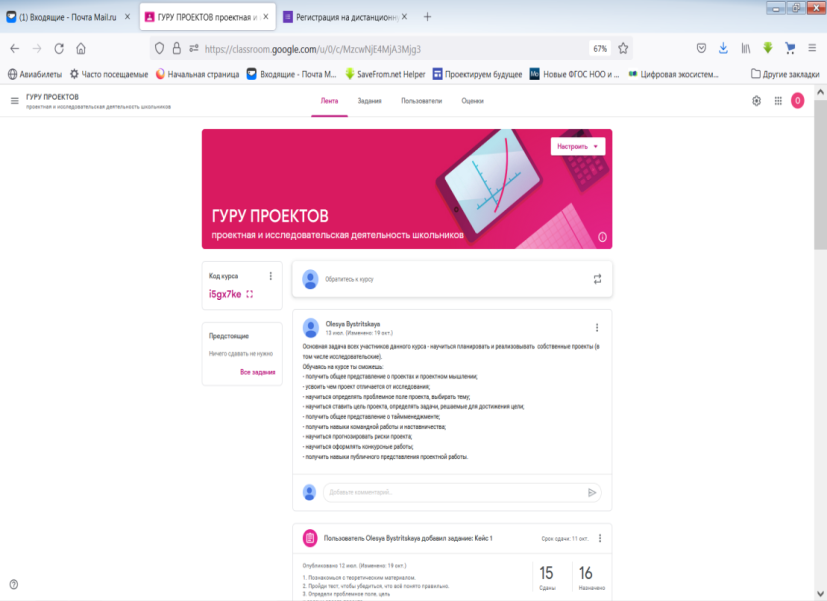 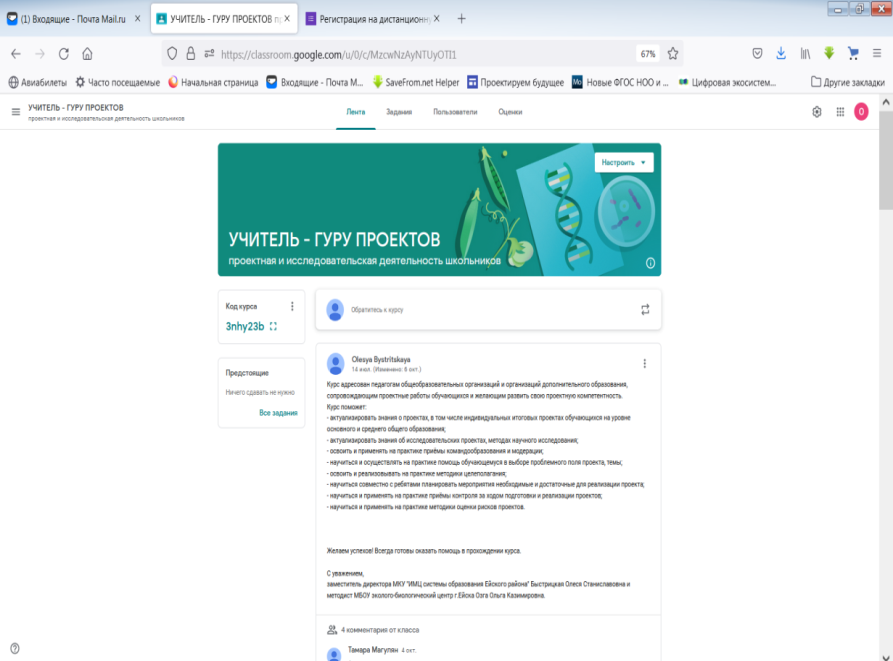 Дистанционная стажировка по теме «Проект и проектное мышление»
(В 2021 году в стажировках участвуют педагоги и обучающиеся из Туапсинского, Новокубанского, Щербиновского, 
Ленинградского и Ейского районов, подано 80 заявок)
Апробация и диссеменация результатов деятельности КРЦ на основе сетевого взаимодействия
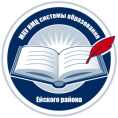 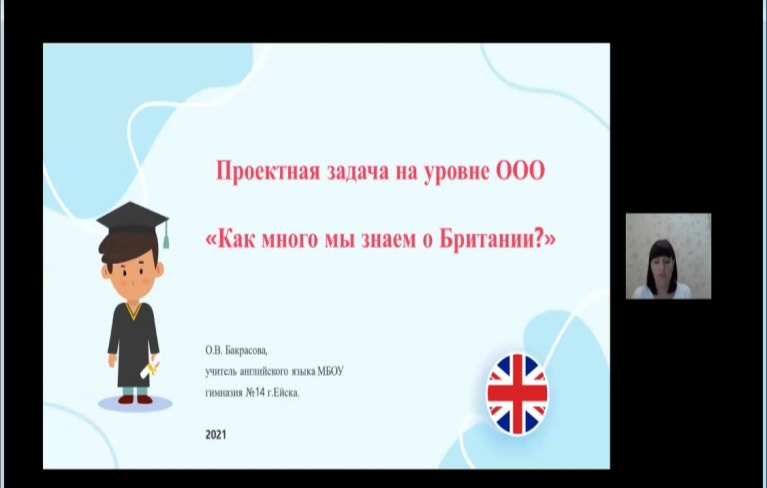 Межрайонный конкурс 
методических разработок 
проектных задач 
(В январе 2021 очный этап прошел в 
дистанционном формате, в работе жюри 
принимали участие педагоги Щербиновского 
района)
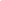 Апробация и диссеменация результатов деятельности КИП на основе сетевого взаимодействия
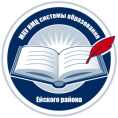 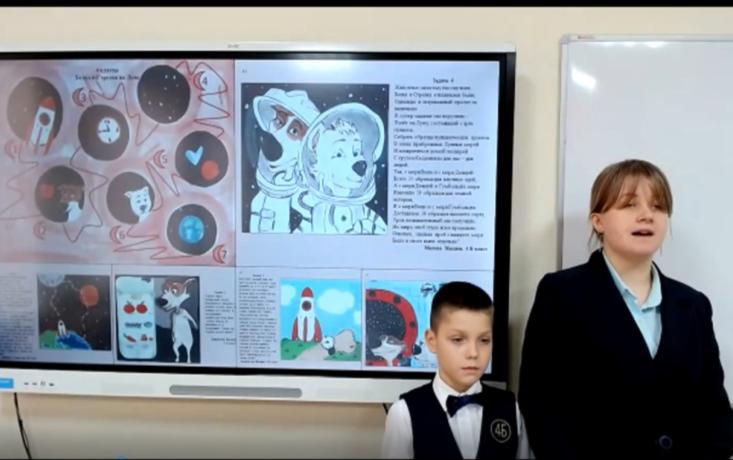 Проект «Красивая 
математическая задача» 
(сентябрь-декабрь 2021 г.). 
В конкурсной части проекта приняли участие 
образовательные организации Новокубанского, 
Гулькевичского и Успенского районов. В качестве экспертов в конкурсе участвовали педагоги 
Новокубанского и Щербиновского районов
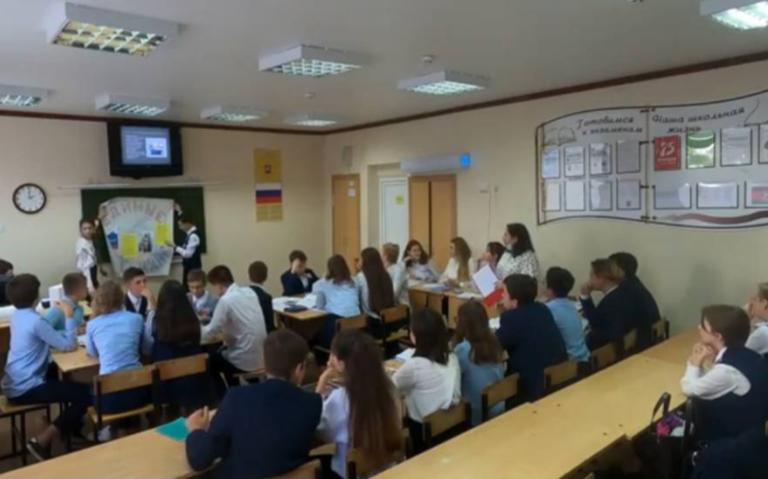 Метапредметная неделя 
«Проектируем будущее» 
(октябрь 2021 г.) 
В рамках недели открытые уроки и мастер-
классы представили педагоги Ейского, 
Туапсинского и Красноармейского районов
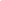 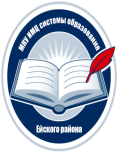 Апробация и диссеменация результатов деятельности КРЦ на основе сетевого взаимодействия
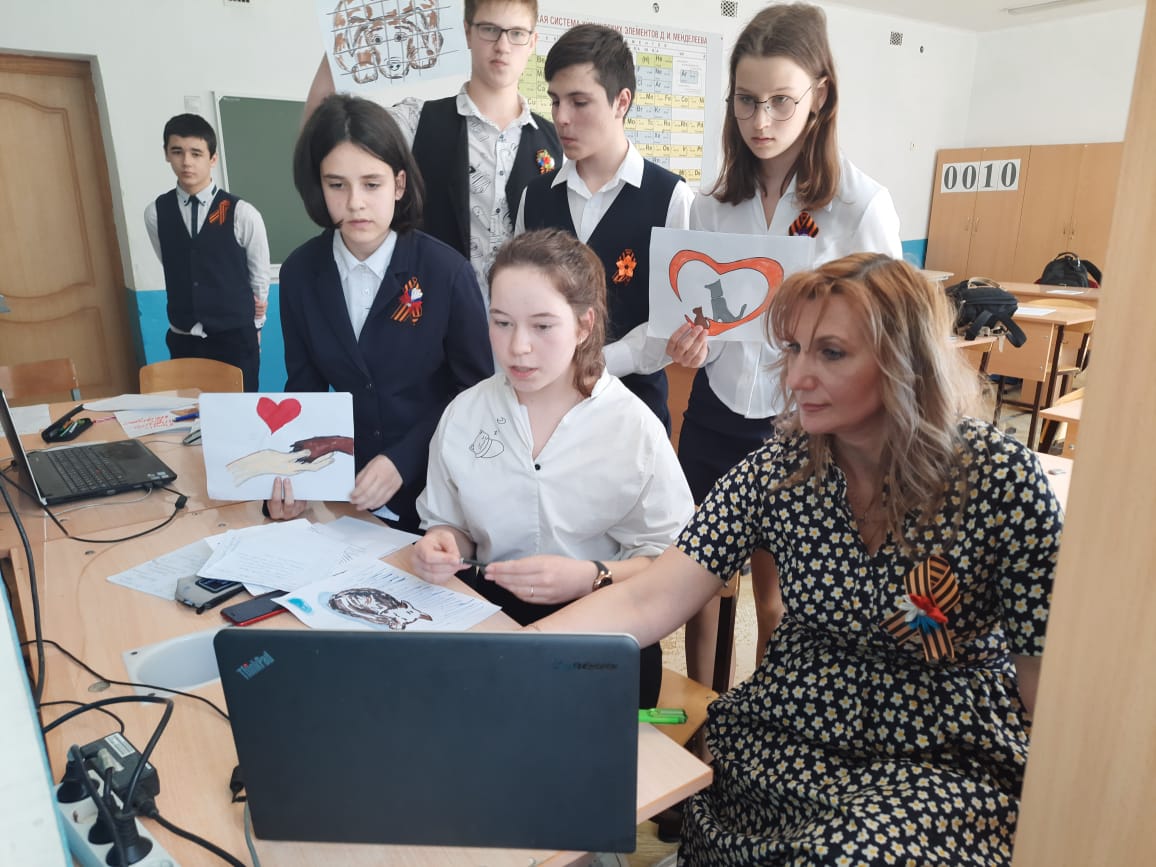 Конкурс школьных научных обществ «Научное общество XXI века» 

В 2021 году прошел в дистанционном формате. В работе жюри участвовали педагоги Щербиновского района
Апробация и диссеменация результатов деятельности КРЦ на основе сетевого взаимодействия
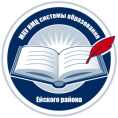 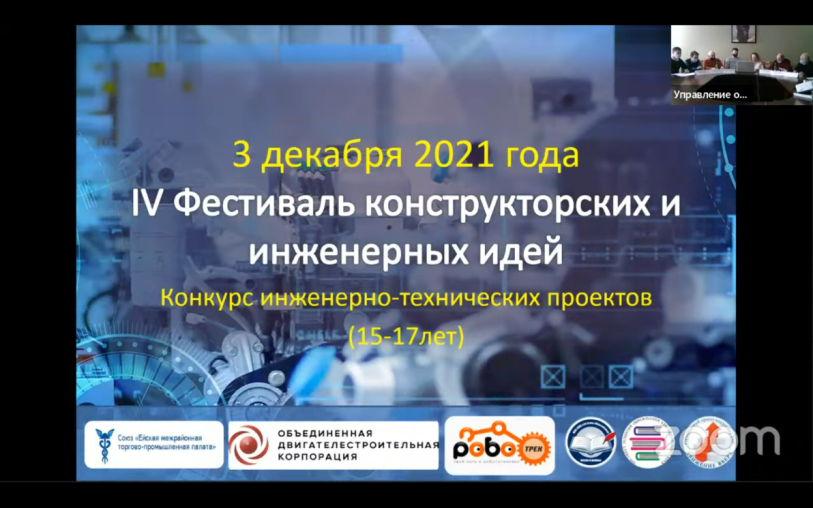 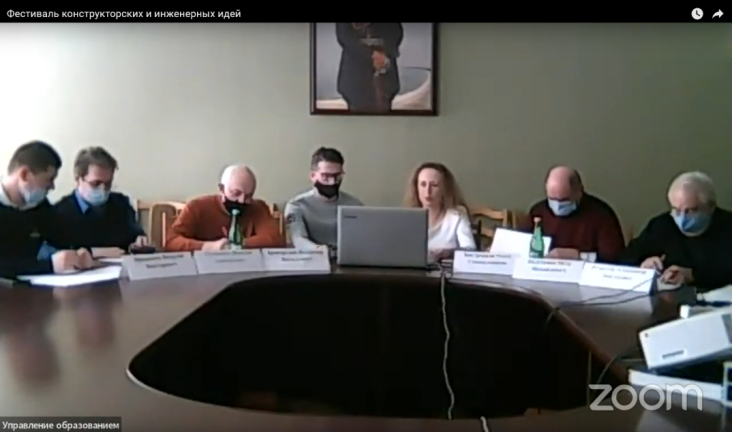 Фестиваль конструкторских и инженерных идей
(декабрь 2021)
На мероприятии представляли свои работы ребята из г.Краснодар, Гулькевичского, Каневского, Калининского, 
Тимашевского районов Краснодарского края
Апробация и диссеменация результатов деятельности КРЦ на основе сетевого взаимодействия
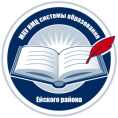 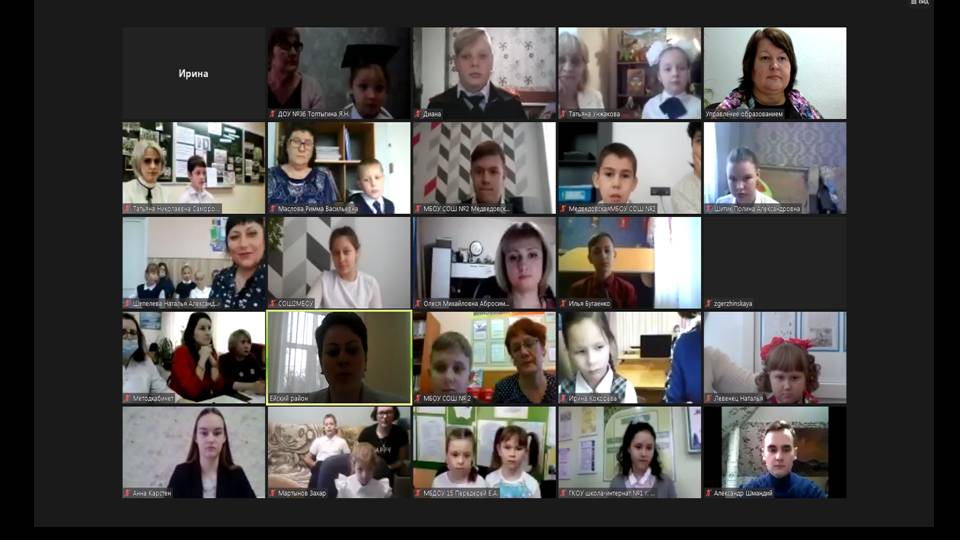 Дни науки
(февраль 2021)
В конкурсе «Мир науки глазами детей», проводящимся в рамках Дней науки  приняли участие обучающиеся из Ейского, Каневского, Тимашевского, Щербиновского и Темрюкского районов
Апробация и диссеменация результатов деятельности КРЦ на основе сетевого взаимодействия
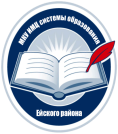 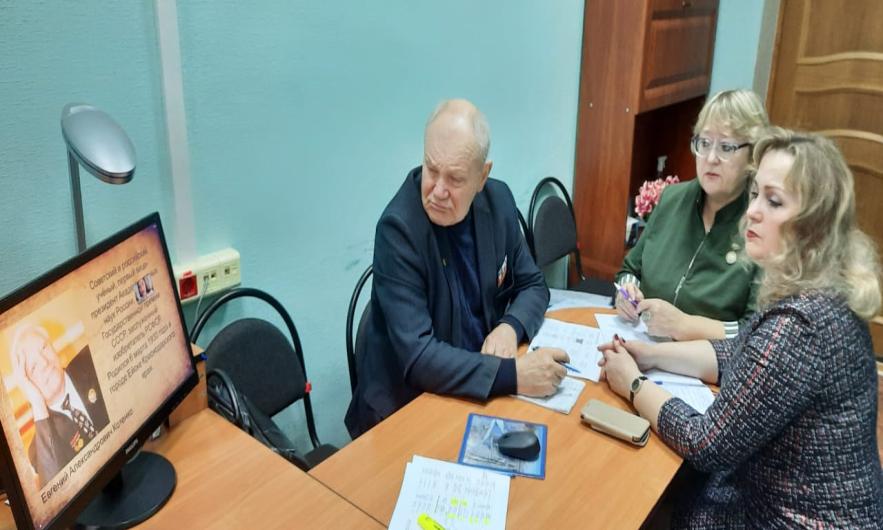 Котенковские чтения
 
(март 2021)

В 2021 году заключительный 
этап прошел в 
дистанционном формате
Апробация и диссеменация результатов деятельности КИП на основе сетевого взаимодействия
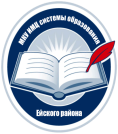 Вебинар «Система работы 
общеобразовательной  организации по 
сопровождению проектной и 
исследовательской деятельности  
обучающихся» 
Вебинар «Система работы дошкольной образовательной организации по             сопровождению проектной и 
исследовательской         деятельности 
обучающихся» 
Вебинар «Роль районных 
методических объединений в 
Повышении профессиональной 
Компетентности педагогов в сфере 
организации проектной и 
исследовательской деятельности 
обучающихся»
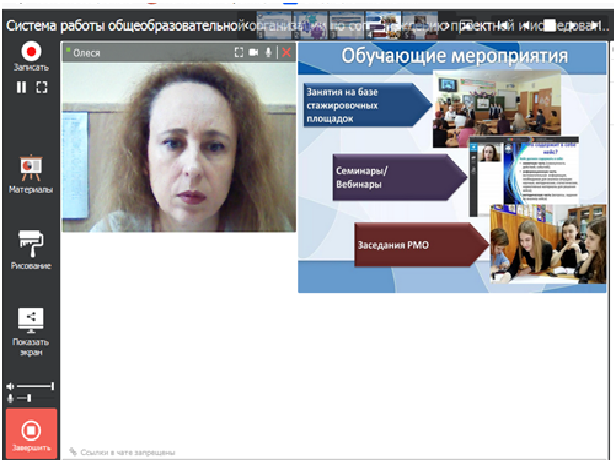 Апробация и диссеменация результатов деятельности КРЦ на основе сетевого взаимодействия
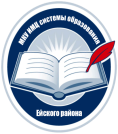 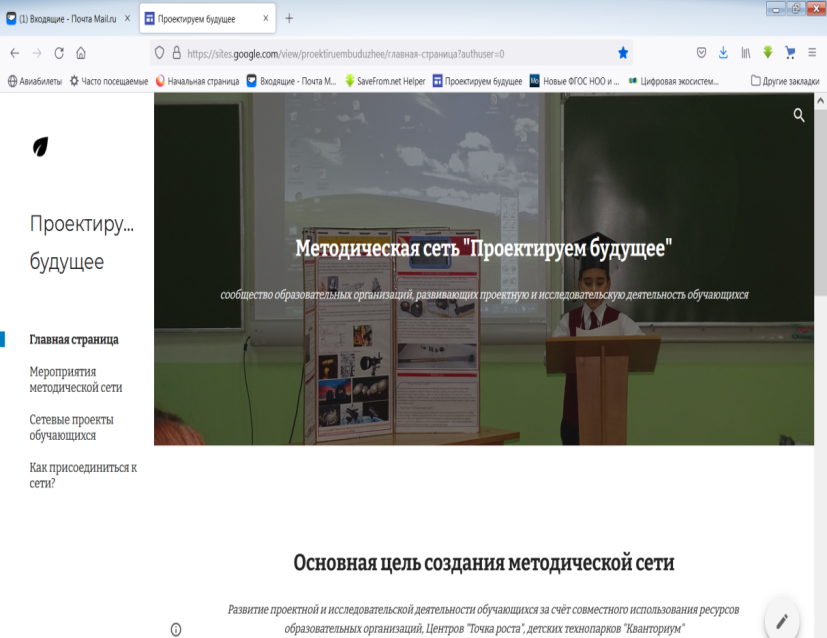 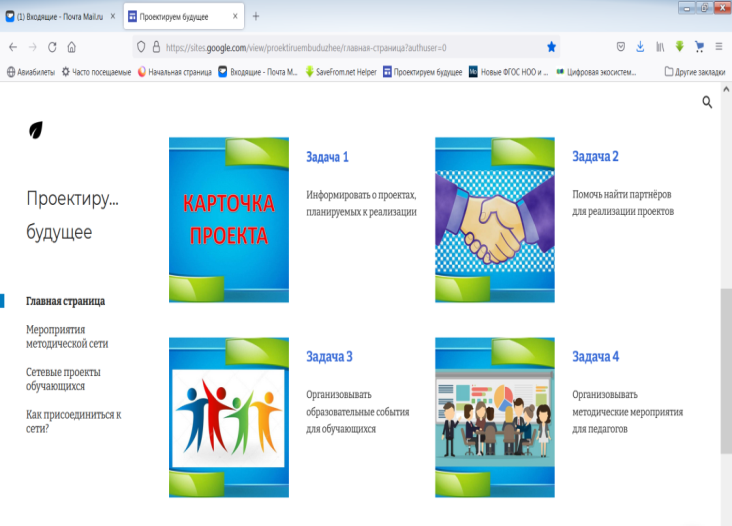 Методическая сеть для школ «Проектируем будущее»
(В 2021 году заключены договоры о сотрудничестве со школами МБОУ СОШ № 56 Крымского р-на, МБОУ СОШ №17 г.Горячий ключ, МБОУ СОШ №9 и МБОУ СОШ №15 Ейского р-на)